Units 3 and 4 Revolutions
2022-26 Study Design Implementation Workshop
Acknowledgment of Country
I would like to acknowledge the traditional custodians of the many lands across Victoria on which each of you are living, learning and working from today.
For myself and those of us in the Melbourne metropolitan area, we acknowledge the traditional custodians of the Kulin Nations. 
When acknowledging country, we recognise Aboriginal and Torres Strait Islander peoples’ spiritual and cultural connection to country and acknowledge their continued care of the lands and waterways over generations, while celebrating the continuation of a living culture that has a unique role in this region. 
I would like to pay my respects to Elders past, present and emerging, for they hold the memories, traditions, culture and hopes of all Aboriginal and Torres Strait Islander peoples across the nation, and hope they will walk with us on our journey.
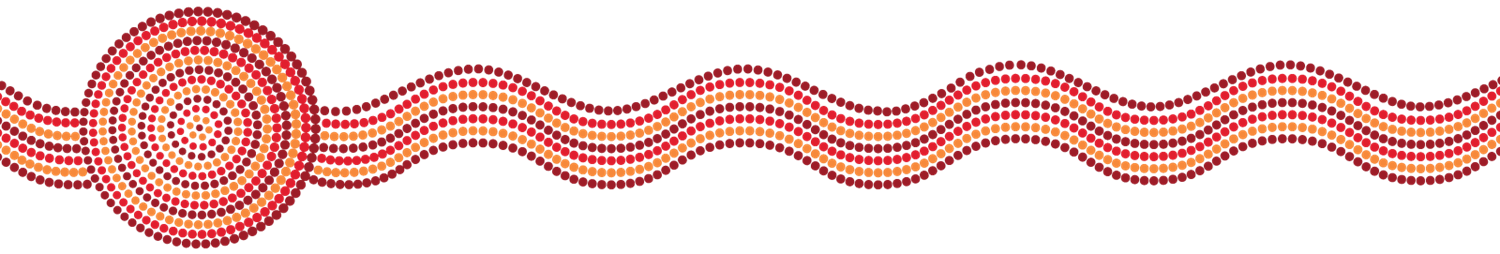 Outline
At a glance
Features of Units 3 and 4 Revolutions
Overview of the areas of study
Teaching ideas
Questions
At a glance
Schools choose two of the four options (e.g. Unit 3 France & Unit 4 Russia).
Changes in 2022-26 Study Design
Refinement of key knowledge stems
Consolidation and reduction of key knowledge
Changes to assessment formats
Units 3 and 4 Revolutions
In developing a course, teachers select two revolutions to be studied, one for Unit 3 and one for Unit 4 from this list: 
The American Revolution
The French Revolution
The Russian Revolution 
The Chinese Revolution.
The revolution selected in Unit 3, Area of Study 1, must be selected for Unit 3, Area of Study 2. 
The revolution selected in Unit 4, Area of Study 1, must be selected for Unit 4, Area of Study 2.
Timeframes
Outcome 2 Consequences
Outcome 1 Causes
The American Revolution (4 July 1776–1789)
The French Revolution (5 August 1789–1795)
The Russian Revolution (26 October 1917–1927)
The Chinese Revolution (October 1949–1976).
The American Revolution (1754–4 July 1776)
The French Revolution (1774–4 August 1789)
The Russian Revolution (1896–26 October 1917)
The Chinese Revolution (1912–1 October 1949).
It is the Key Knowledge within the timeframes that must be taught.
Big Planning Ideas
Copy key knowledge dotpoints into a document. (Don’t forget stem statements – they define what kids need to do with knowledge)
Rearrange in chronological order
‘Chunk’ related key knowledge to form lessons. Look for opportunities to form links between, and reinforce understand of, key knowledge dotpoints:
For example, King George III (role of individuals…) should be linked to British management of colonies (events and conditions…)
This allows multiple key knowledge points to be taught in a single lesson, and allows them to be revised and consolidated again in later lessons.
Provide students with note-taking prompts and weekly checklists. 
These should link key knowledge dotpoints to places where students can find information (e.g. page references in a textbook, URL of a website, resources on school LMS)
If you are new to Revolutions, consult neighbouring schools, Revolutions Teachers Network and HTAV for examples of weekly planners
Units 3 and 4 Revolutions
Teaching and Learning Ideas
Teaching and Learning Ideas
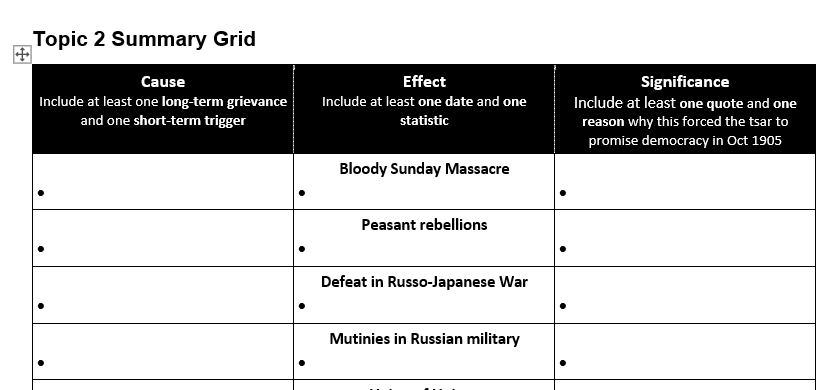 Teaching and Learning Ideas
How important were each of the following in contributing to the Communist victory in 1949?
The Comintern
Shanghai Massacre
Mao Zedong
Long March
Yan’an Soviet
Red Army
War with Japan
Zhu De
Marxism-Leninism
Most important
Least important
Units 3 and 4 Revolutions
Units 3 and 4 Outcome 2
the extent of continuity and change in American society 1754–1789.
the extent of continuity and change in French society 1774–1795.
the extent of continuity and change in Russian society 1896–1927.
the extent of continuity and change in Chinese society 1912–1976.
Units 3 and 4 Outcome 2
the extent of continuity and change in
Think holistically about the extent of change brought by the revolution
Examine continuity across the whole revolution
Allows students to use knowledge across the entire study to illustrate continuity and change
Essentially, students can use knowledge from Outcome 1 in any discussion of change and continuity in Outcome 2
Teaching and Learning Ideas
Teaching and Learning Ideas
Assessment
Each of the following four assessment tasks must be completed over Units 3 and 4:
a historical inquiry
an essay
evaluation of historical sources 
extended responses
Schools may choose to combine task formats in a single outcome (e.g. students complete essay + evaluation of historical sources on the causes of American Rev)
Schools may choose to complete two smaller assessments per outcome (e.g. Week 5 extended response on the Assembly of the Notables, then Week 7 extended response on the crises that emerged at the Estates-General)
Evaluation of historical sources
Can comprise primary and/or secondary sources
Can comprise written and/or visual sources
A range of structured questions per Bloom’s taxonomy
25% low order (e.g. identify, describe) – short answer provides entry point for weak students, and prompts students to unpack sources
50% mid order (e.g. explain) – require students to synthesise evidence from sources with own knowledge
25% high order (e.g. evaluate, to what extent) – an opportunity for an extended response that helps discriminate
Evaluation of historical sources: an example
Source 1: a secondary source (Orlando Figes on Bolshevik support in 1917)
Source 2: a secondary source (Richard Pipes on Bolshevik coup d’etat)
Source 3: a primary source (e.g. Letter from Lenin to Bolshevik Central Committee calling for overthrow of Prov Govt in September 1917) 
Q1 Identify three reasons given in Source 1 for the growth of Bolshevik support. (3 marks – comprehension)
Q2 Outline what Source 2 suggests about the methods used by the Bolshevik party to seize power. (4 marks – inference)
Q3 Explain why Source 3 was created. (5 marks – contextualisation)
Q4 Compare and contrast the historical interpretations in Sources 1 and 2. Which do you find more persuasive, and why? (8 marks – evaluation)  
Q5 Analyse the reasons for the overthrow of the Provisional Government. Refer to all three sources and to other interpretations in your response. (10 marks – analysis + synthesis)
What is an ‘extended response’?
Not an essay
No formal structural requirements like introduction and conclusion
No fixed expectation of length 
What it is…
A concise structured historical argument
Response length may range between 100-200 words
may use a range of command terms for example explain, analyse. evaluate or ‘what extent’ style questions 
Students should use evidence (perspectives and interpretations) in their response
Opportunity to choose between questions that assess breadth of knowledge (explore several relevant points) or depth (explore one point in detail)
Opportunity for students to demonstrate proficiency in a single skill (e.g. evaluation of continuity and change requires sufficient space to gather evidence of before/after and then discuss it)
Opportunity to explore wider range of knowledge than an essay SAC (e.g. 3 extended responses on 3 different key knowledge points)
Extended responses: examples
Explain how objections to taxation without representation contributed to the development of the American Revolution up to 4 July 1776. (requires students to select developments to construct a linear argument from event A to event B to event C)
Explain the difference between the intended and actual outcomes of the Great Leap Forward. (requires close analysis of specific challenge in consolidating power)
Using three or four main points, analyse how different revolutionary ideas challenged the government of Russia between 1896 and 1917. (requires students to select from several possible items listed after a key knowledge sentence stem)
Evaluate the extent of change and continuity in French society from 1774 to 1795. Comment on at least two of: how France was governed, how revolutionary ideas influenced society, and/or the rights of a particular social group. (provides very general direction on how students should demonstrate their understanding of an entire key knowledge dotpoint)
Historical inquiry
Refer to the Advice for Teachers document, which provides step-by-step advice on designing and implementing this outcome
To ensure efficient assessment, aim for a limited timeframe – e.g. no more than 2-3 lessons on researching and gathering data. 
To ensure authentication of student work, consider collecting students’ work at the end of each lesson, return at start of next
A simple approach: 
1 Lesson on designing/unpacking a research question and developing focus questions
Allocate 1-3 lessons to supervised research and note-taking
Allocate final lesson to writing up an extended response(s), sources task or essay under exam conditions, using only the notes from previous lessons
Questions